Fig16_01
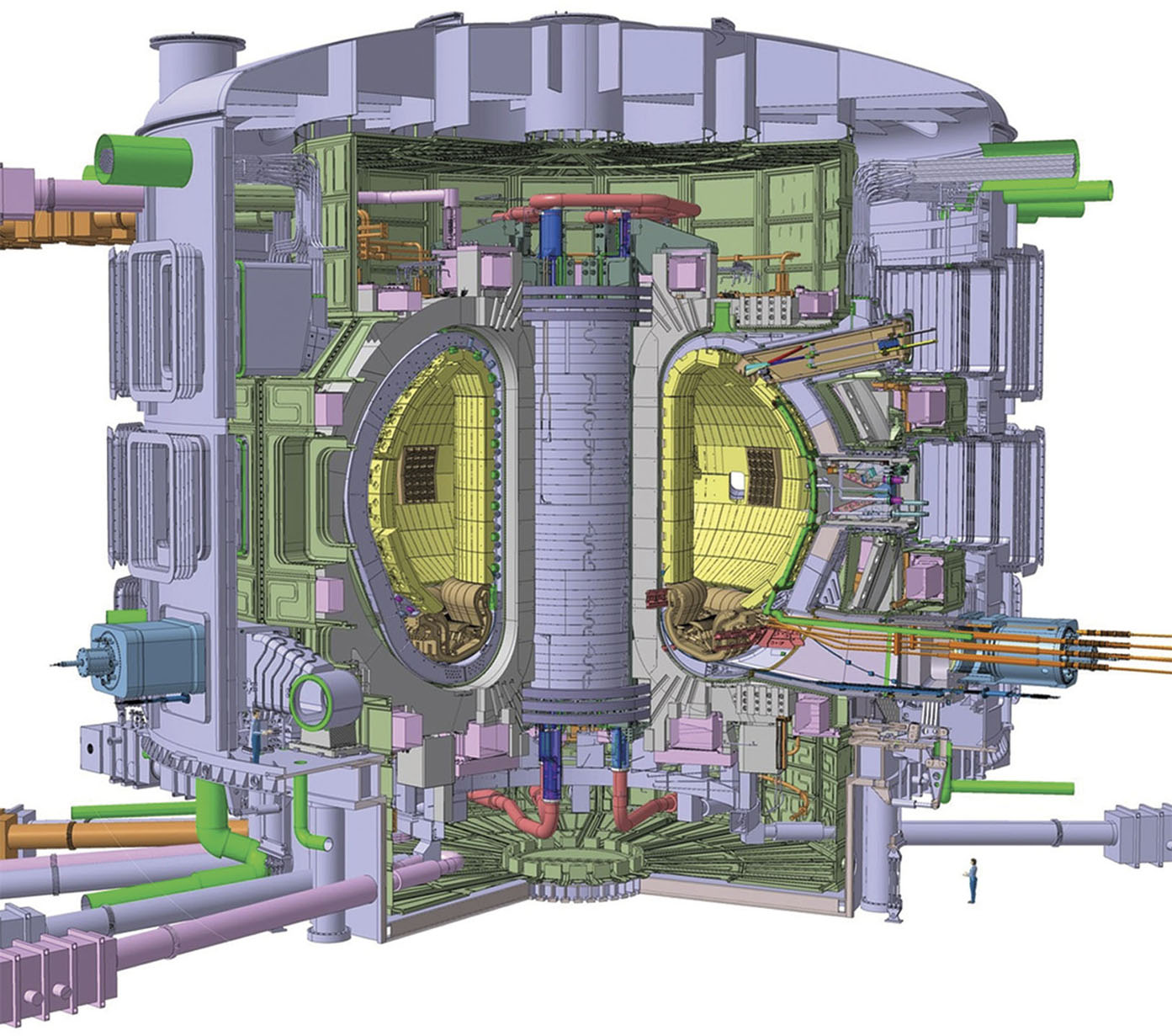 © ITER Organisation
Fig16_02
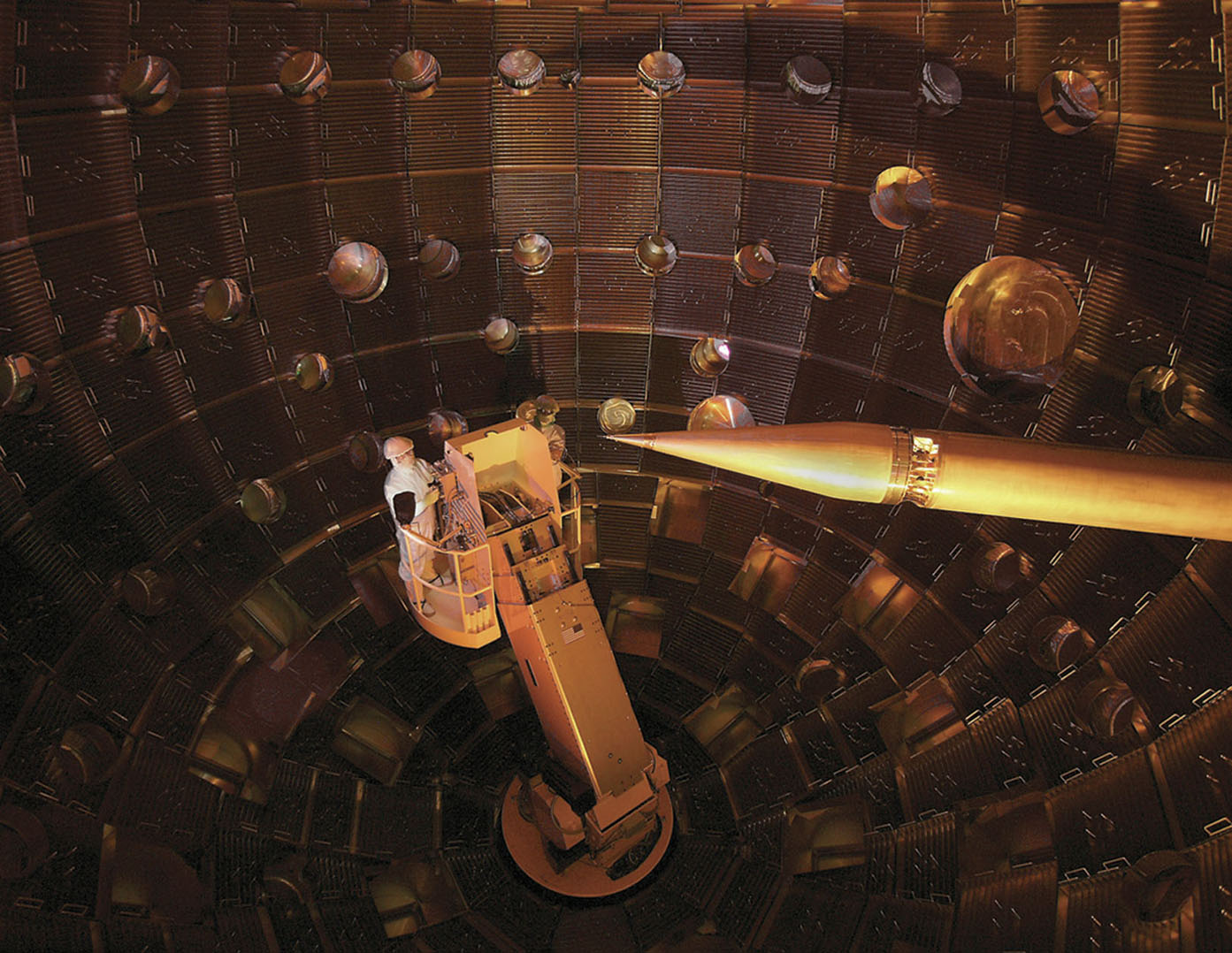 © Lawrence Livermore National Laboratory
Fig16_03
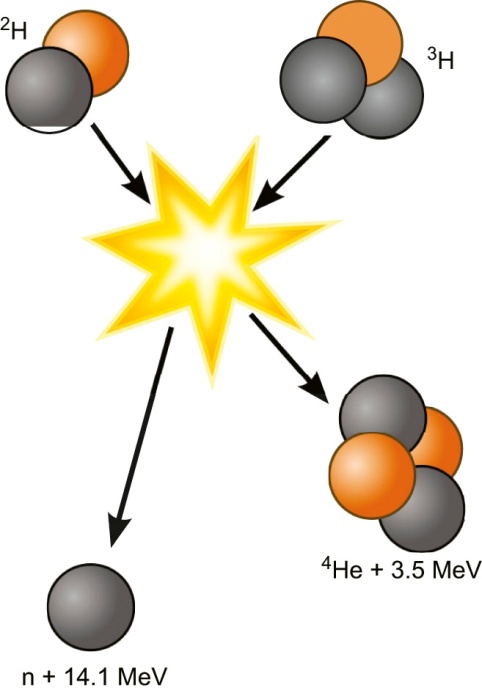 © Materials Research Society 2012
Fig16_04
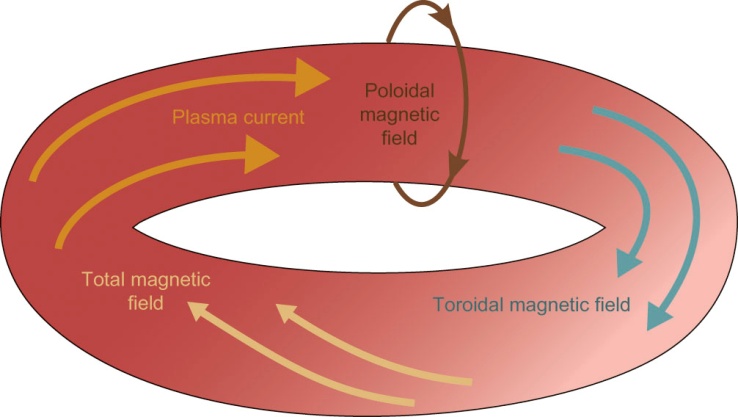 © Materials Research Society 2012
Fig16_05
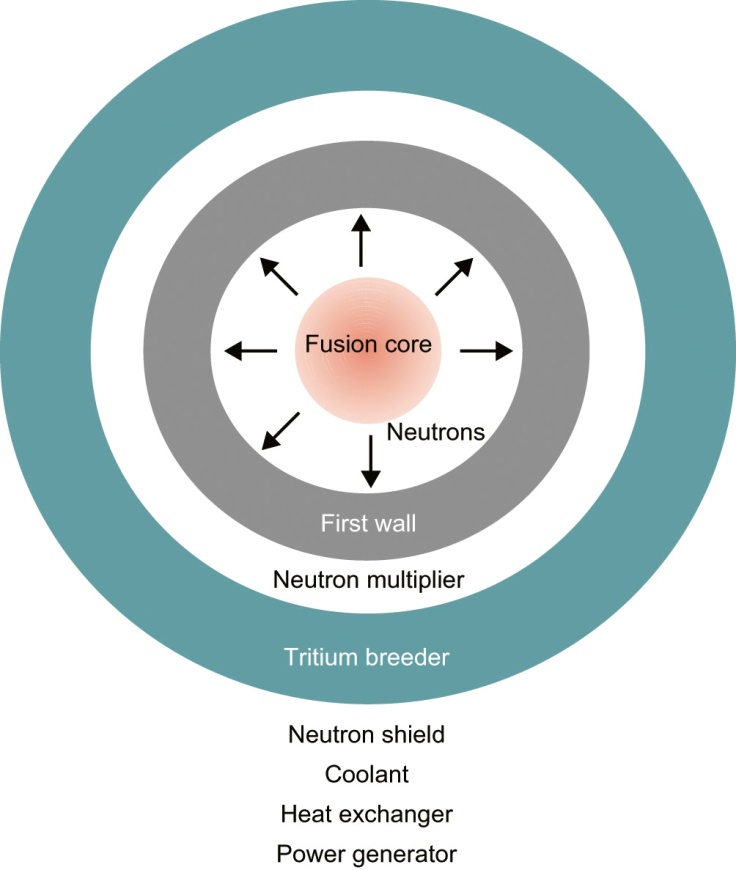 © Materials Research Society 2012
Fig16_06
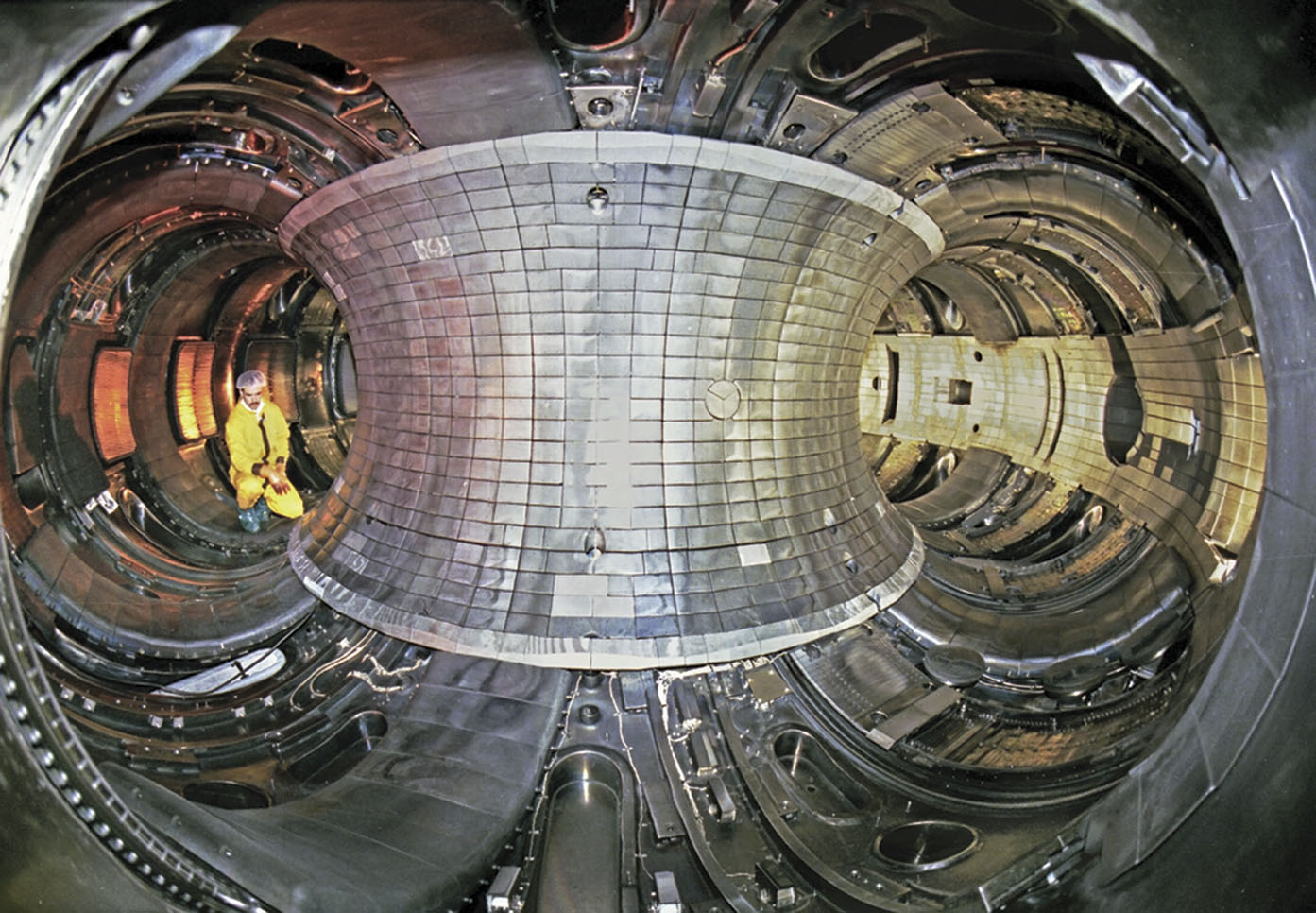 © Dietmar Krause, Princeton Plasma Physics Laboratory
Fig16_07
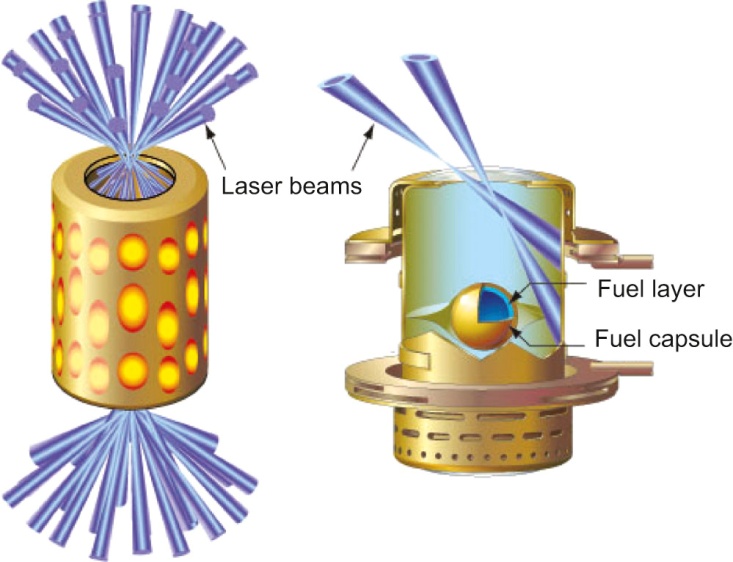 © Lawrence Livermore National Laboratory